Мастер-класс  «Подарок маме. Сумочка-сердечко»
Выполнила:Воспитатель МДОУ ЦРР д/с «Классика» республика Саха (Якутия)г. НерюнгриИстомина Анжелика Петровна.
Одним из самых нежных и светлых праздников в году является праздник 8 марта.  В этот день ребята поздравляют своих мам, бабушек, сестер и подруг, говорят им комплименты, дарят цветы и подарки. Но как быть ребенку, если очень хочется сделать подарок своими руками, а помочь в этом, кроме мамы и бабушки, некому? На выручку приходит воспитатель в детском саду. Выразить свою любовь к маме ребенок может, подарив ей поделку в виде сумочки-сердечко. Конечно, для создания такого подарка потребуется усидчивость и терпение, но зато получится очень трогательно, удастся приятно удивить и порадовать маму.
Цель: обучение детей конструированию поделок из бумаги.
Задачи: 
 обучение различным приемам работы с бумагой;
 развитие мелкой моторики пальцев, креативности, творческого воображения;
 воспитание усидчивости, умения доводить работу до конца.
Оборудование и материалы: цветной картон и бумага, ножницы, карандаш, линейка, шаблон круга, клей, степлер, стразы-наклейки для украшения
Ход работы
1. Простым карандашом обводим по трафарету круг на листе цветного картона, вырезаем. Должно получится два одинаковых круга.
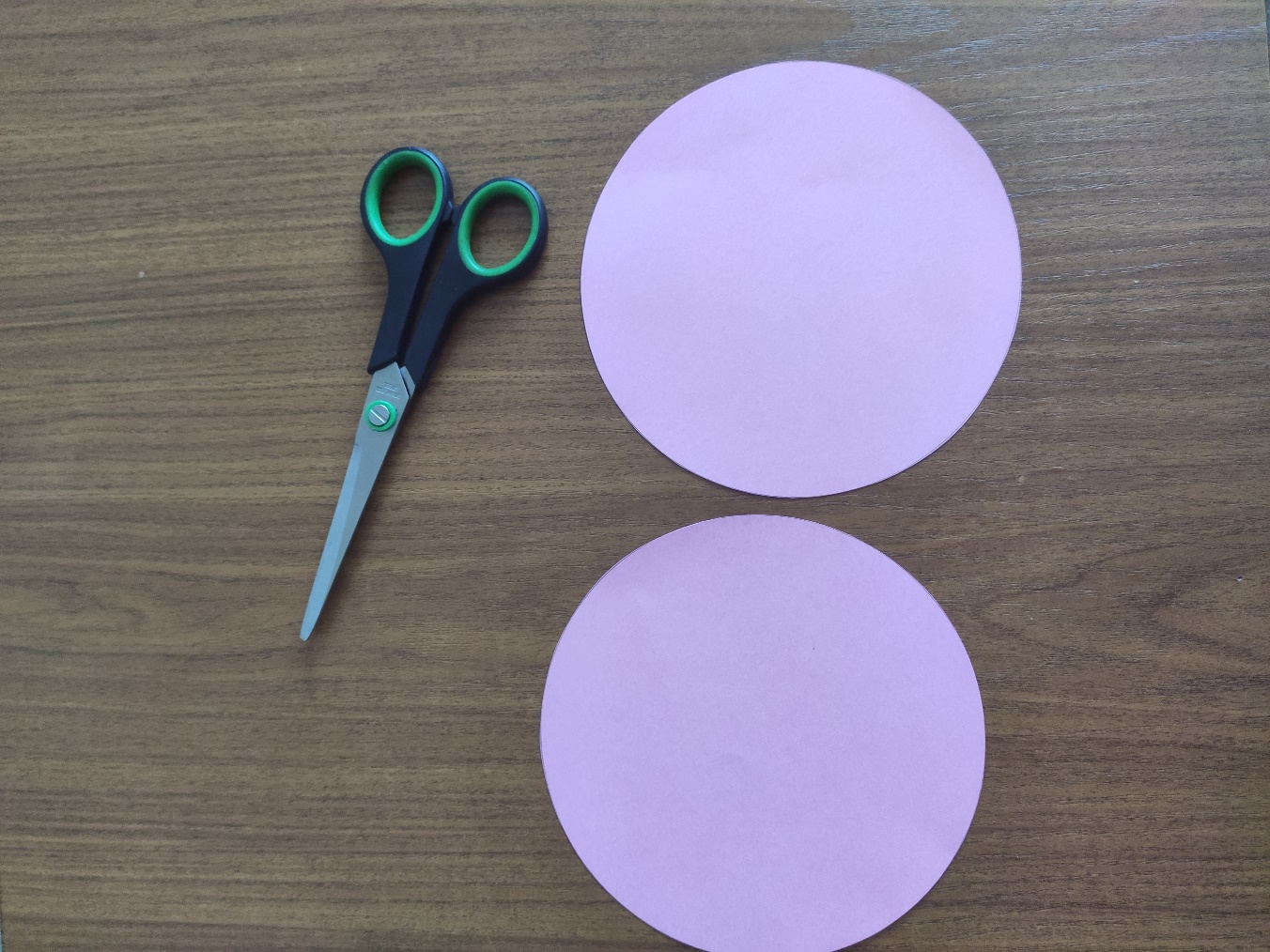 Ход работы
2. Сгибаем сначала один круг, а затем другой. Хорошо разглаживаем, вставляем один в другой. Простым карандашом закругляем верхний угол, создавая будущую форму сердца, вырезаем.
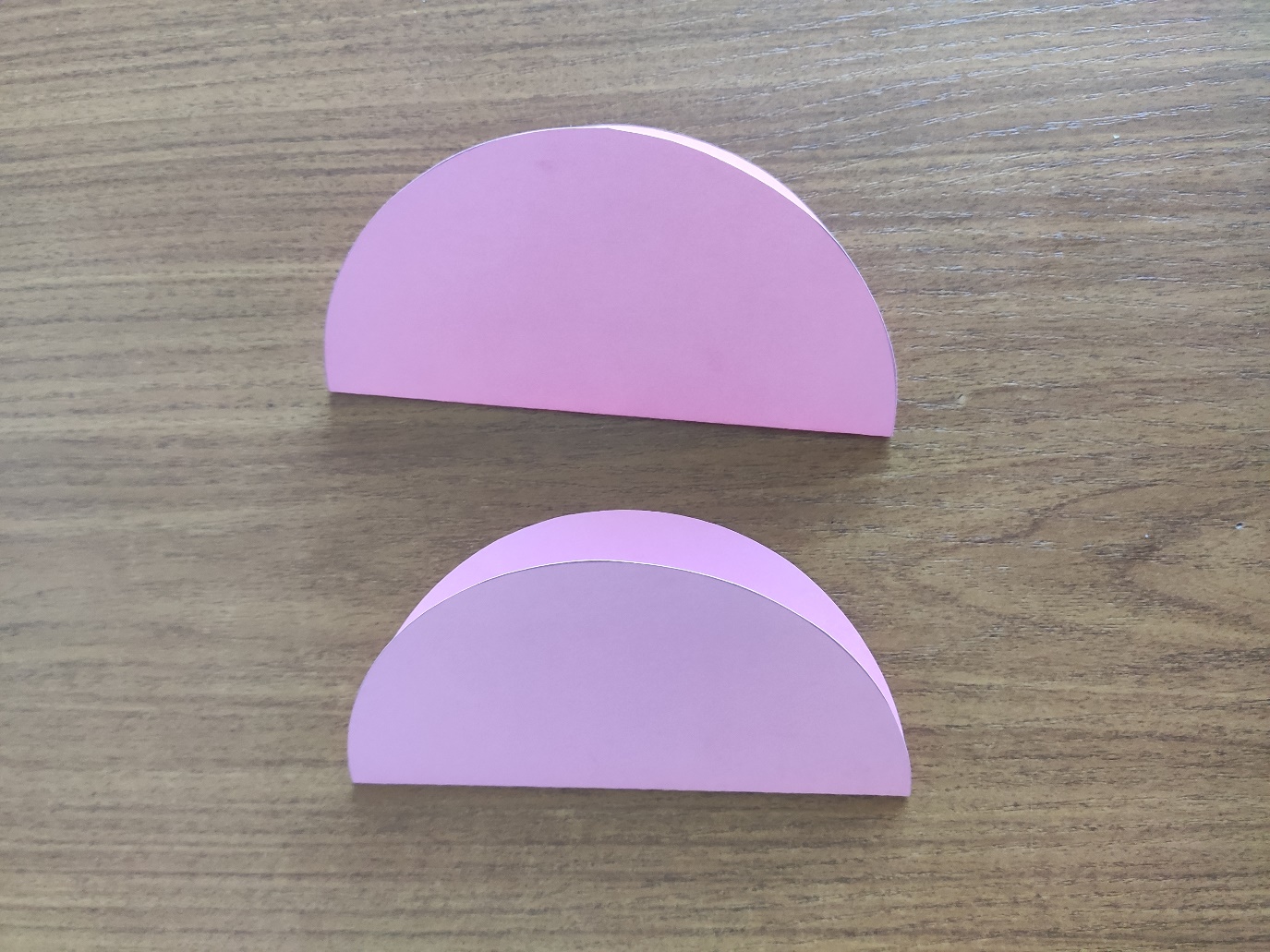 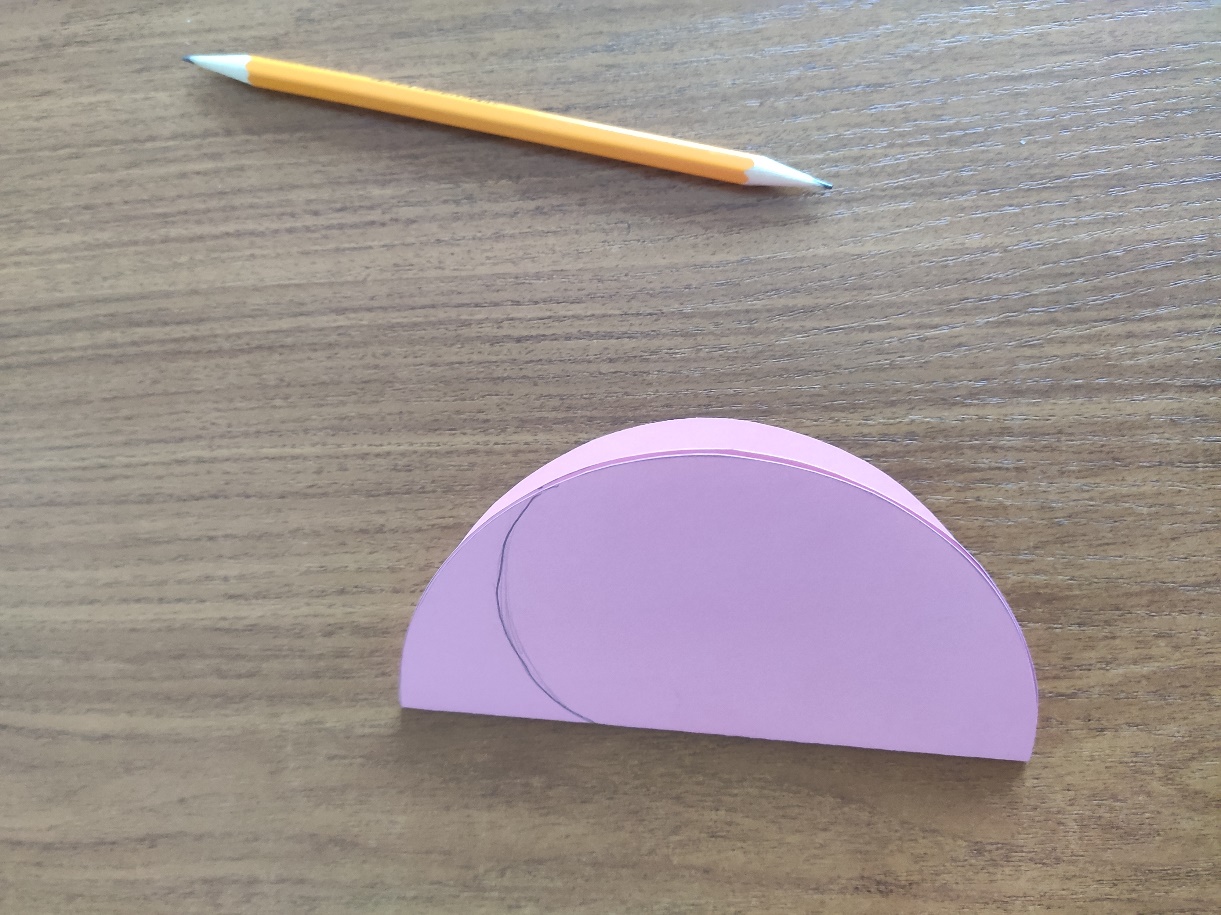 Ход работы
3. Соединяем получившиеся половинки, как на фото, затем склеиваем. Получилось основание нашей сумочки.
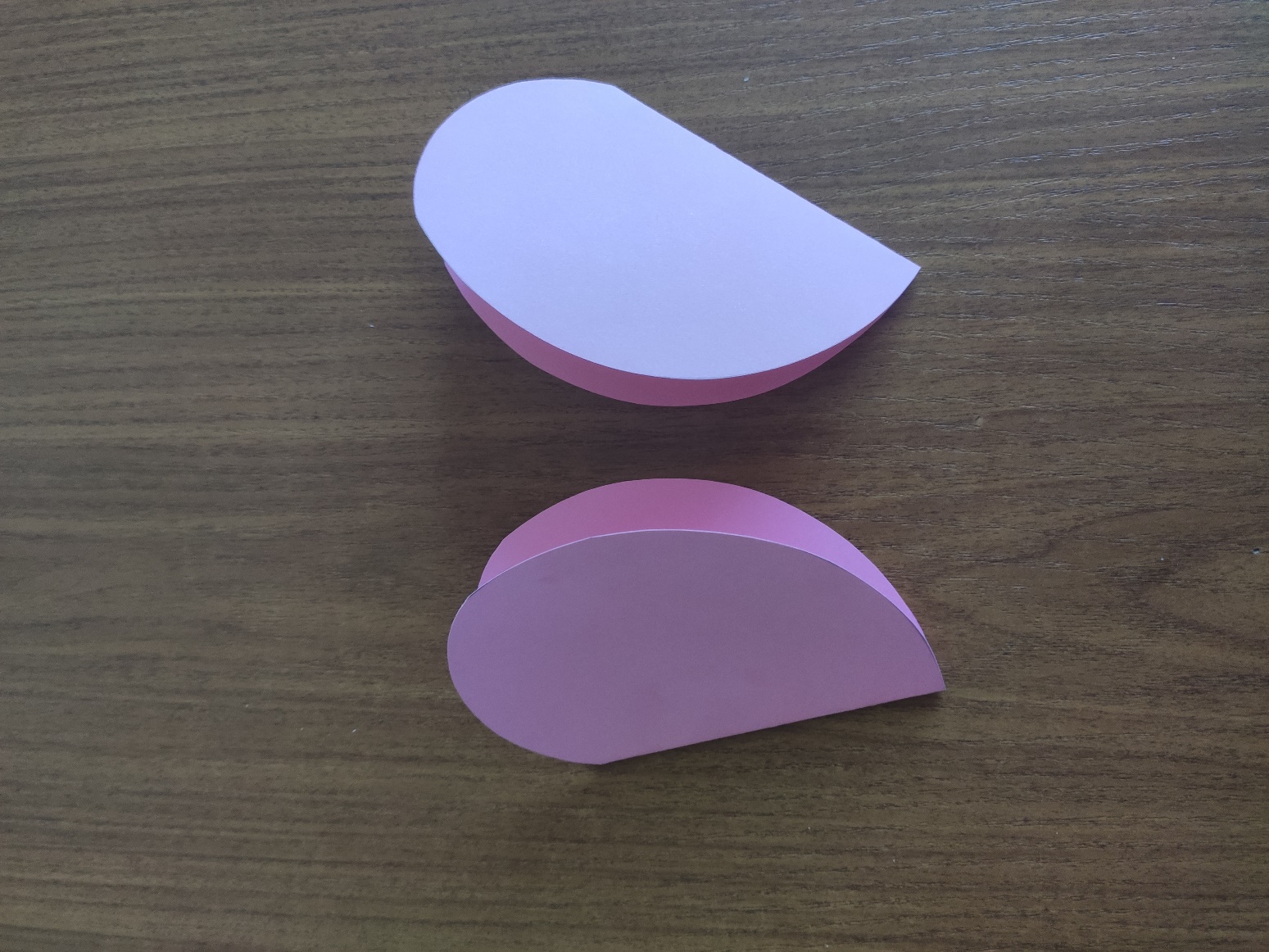 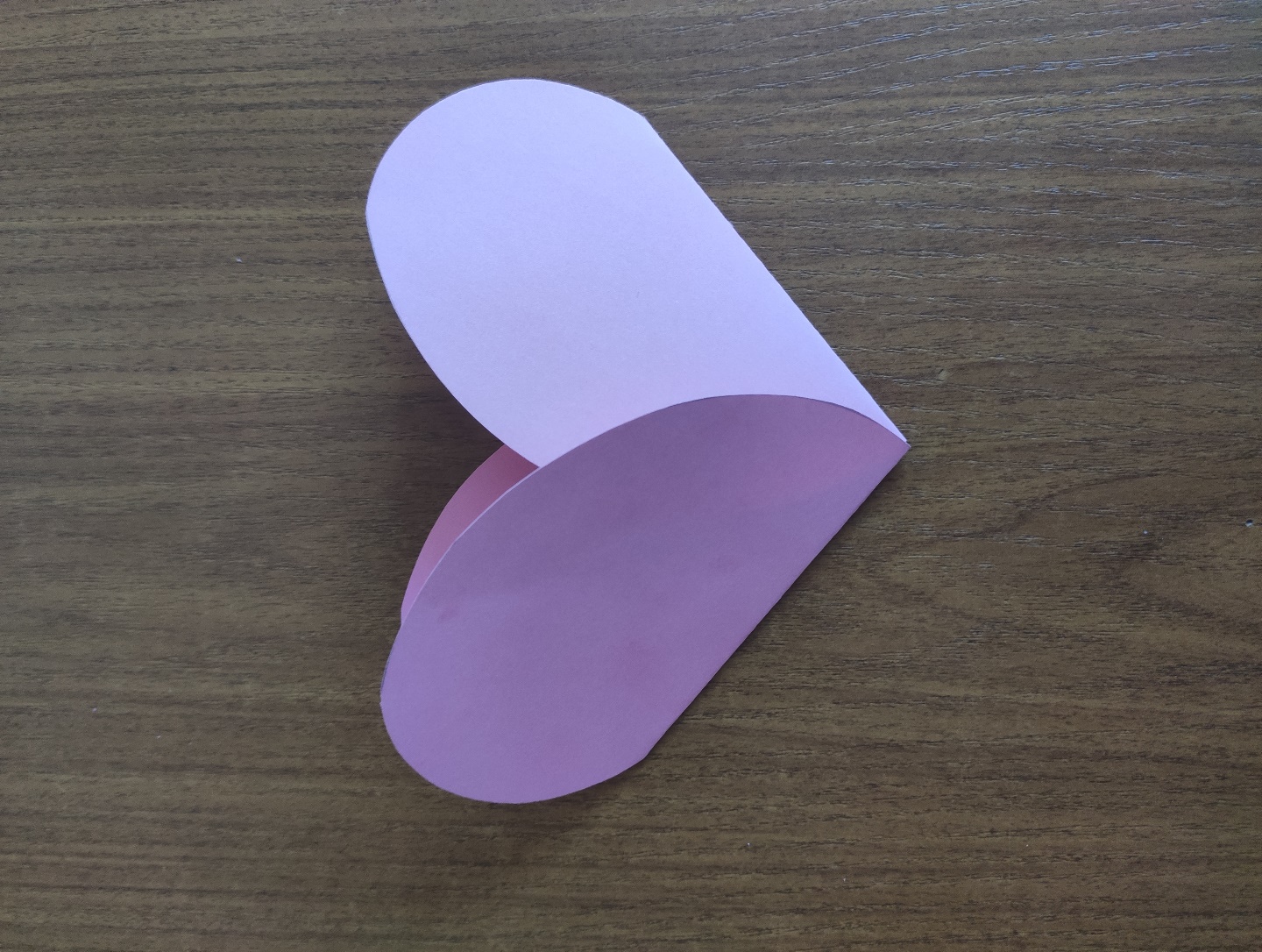 Ход работы
4. Отрезаем две полоски шириной до 2 см, как на фото. Это ручки для нашей сумочки. Прикрепляем получившиеся полоски равномерно и симметрично сначала к одной стороне сумочки, затем к другой (для этого можно воспользоваться степлером, либо клеем).
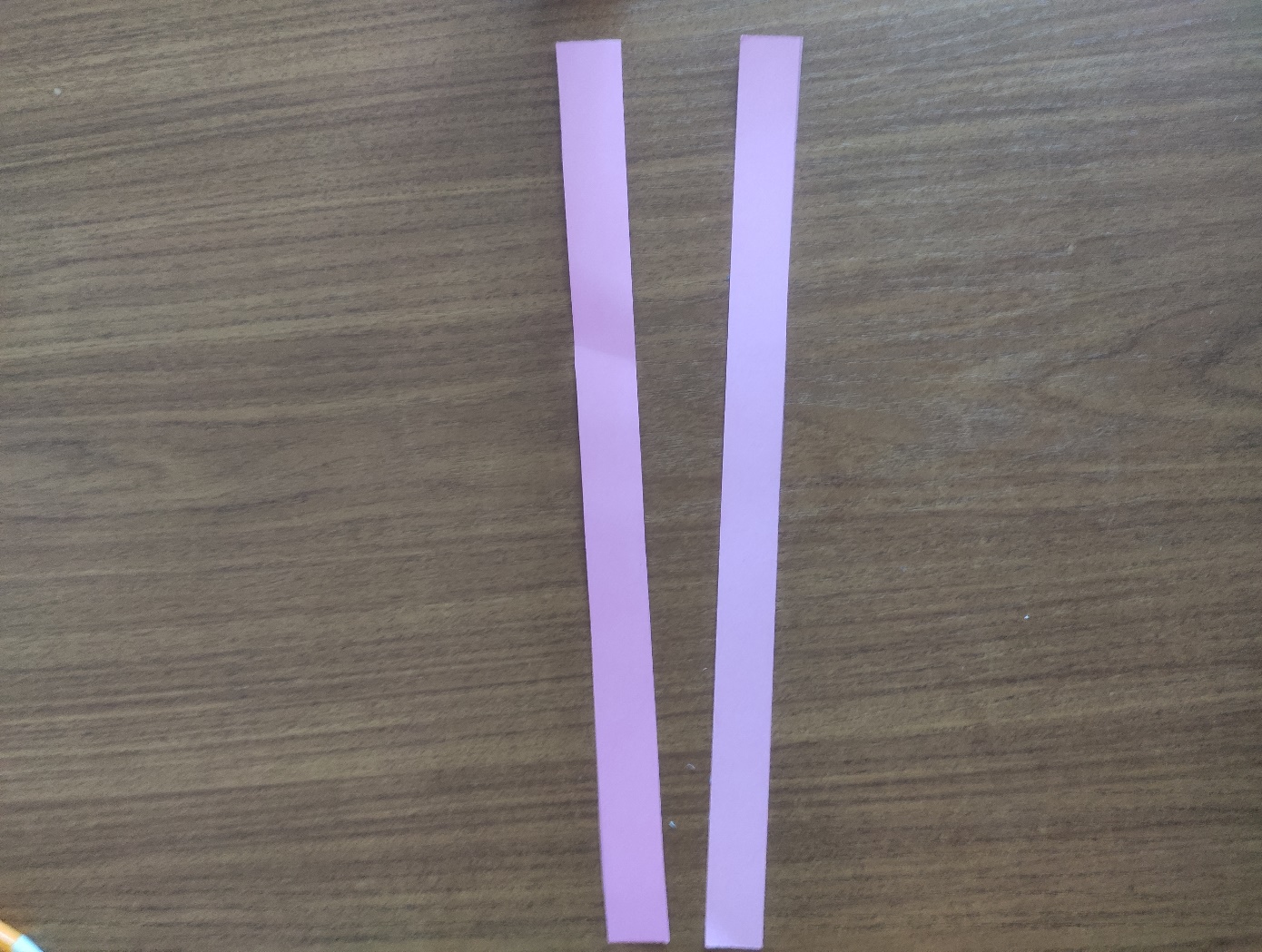 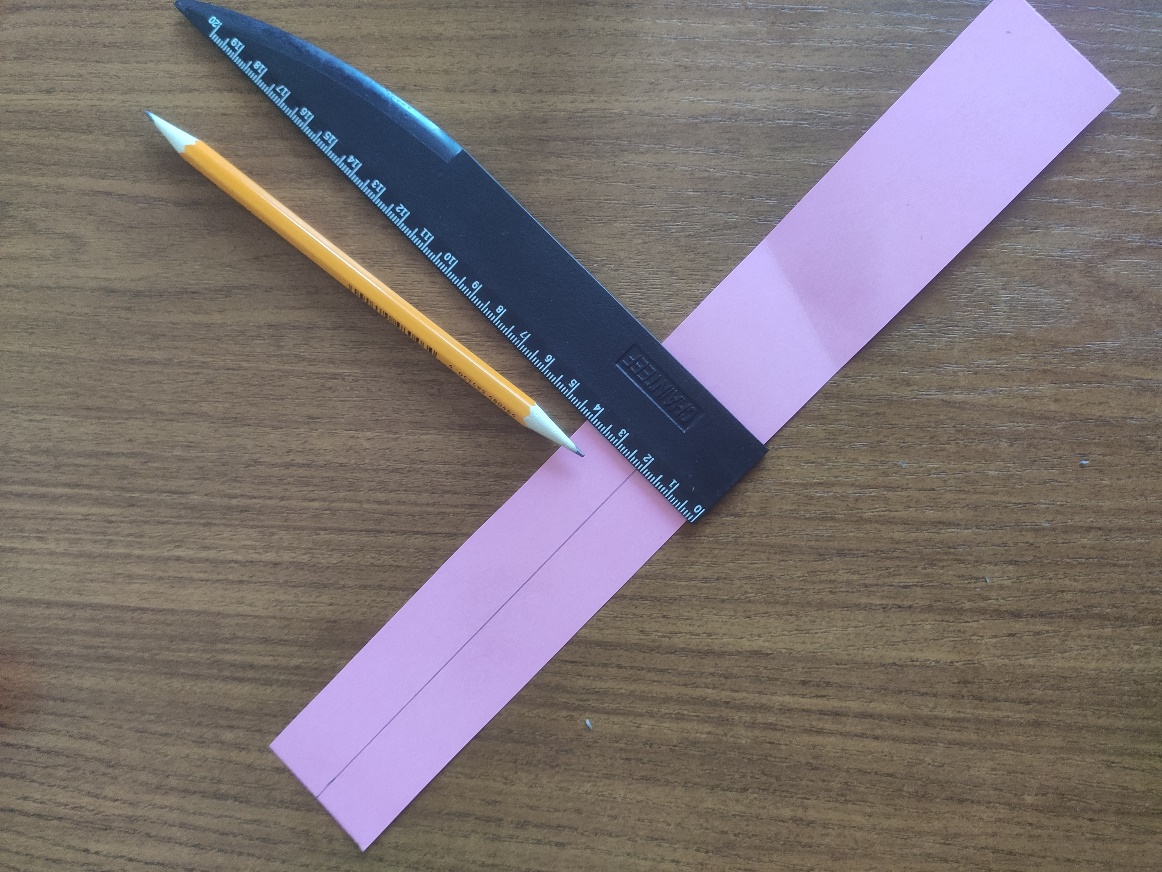 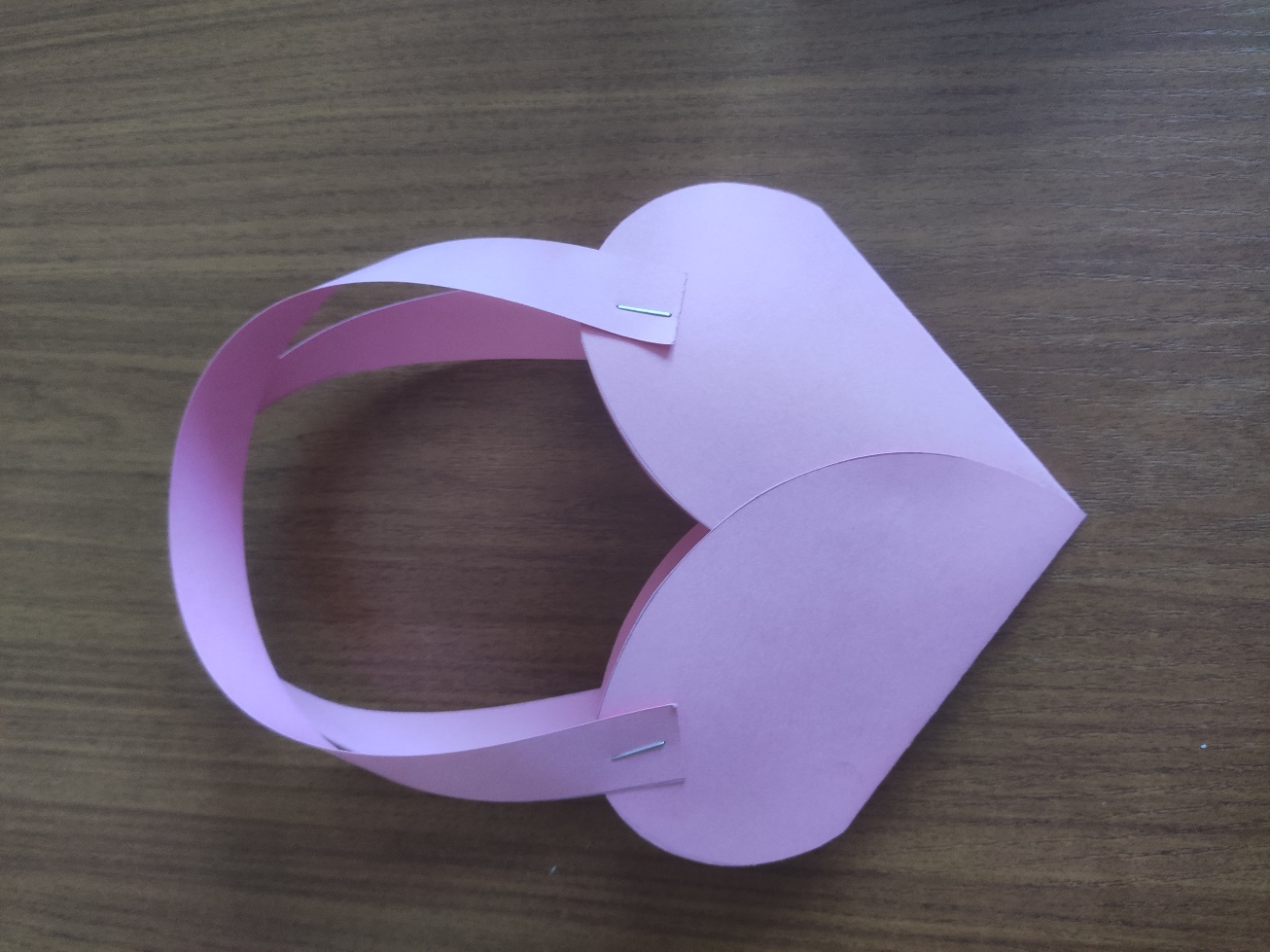 Ход работы
5. Украсим нашу сумочку цветочками. Для этого вырежем из белой бумаги детали разного размера, как на фото, соединим между собой и приклеим готовые цветочки к нашей сумочке.
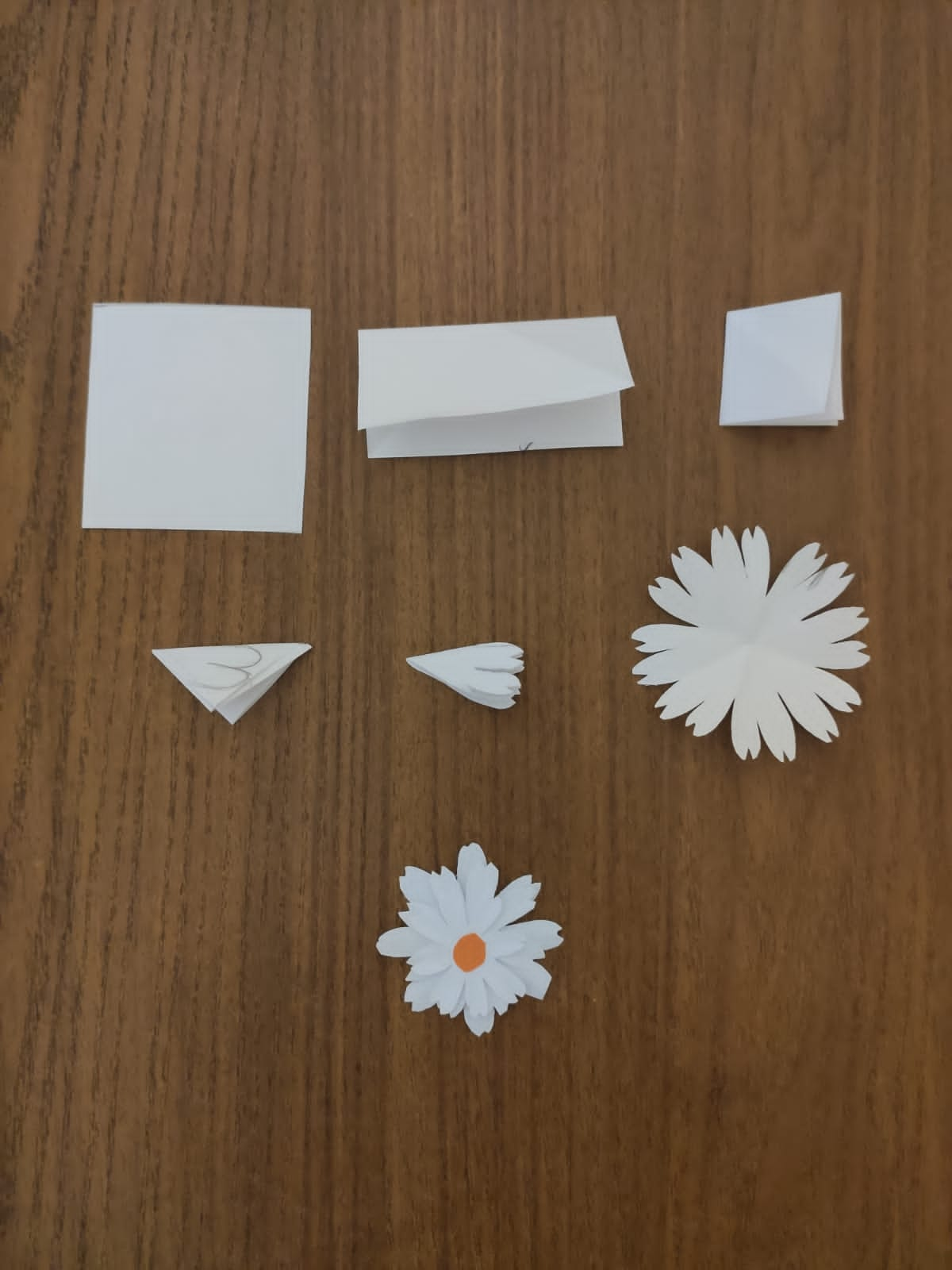 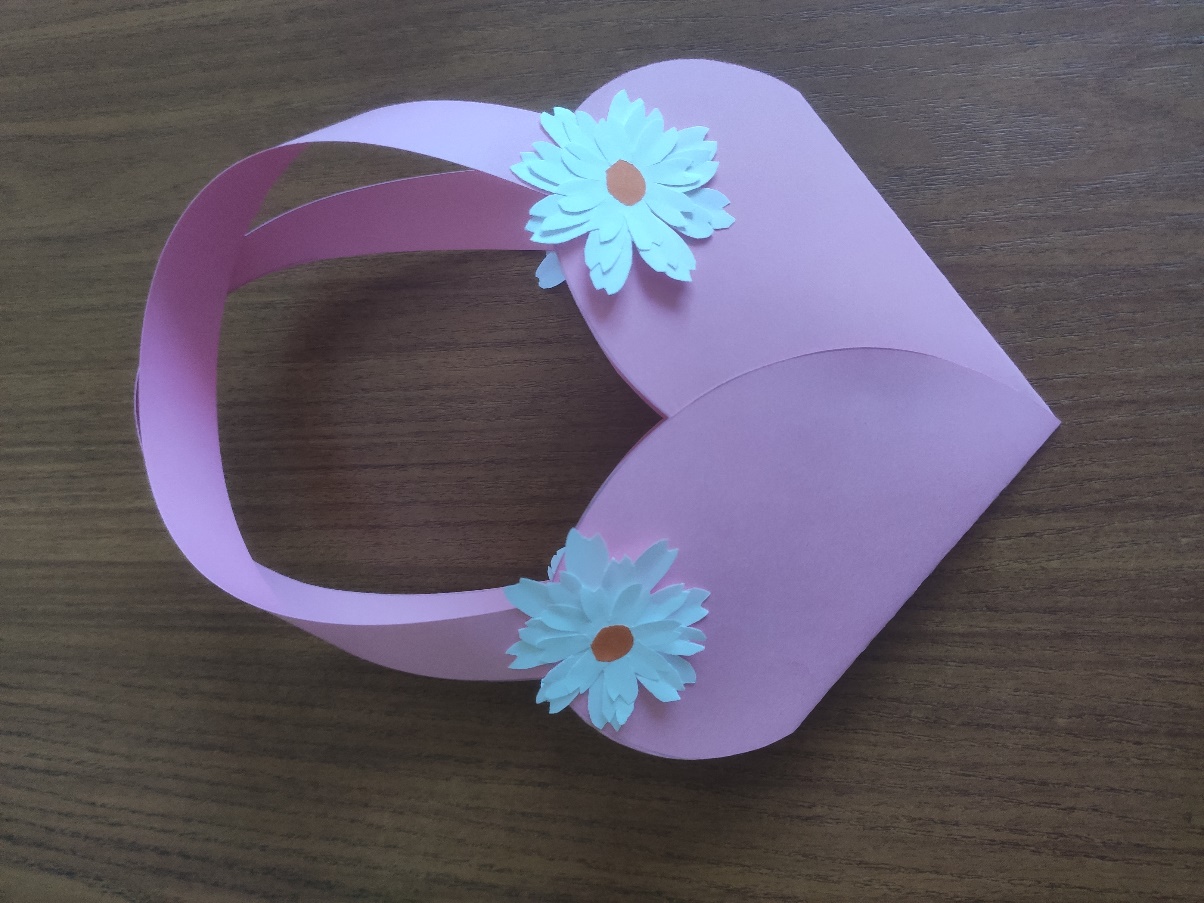 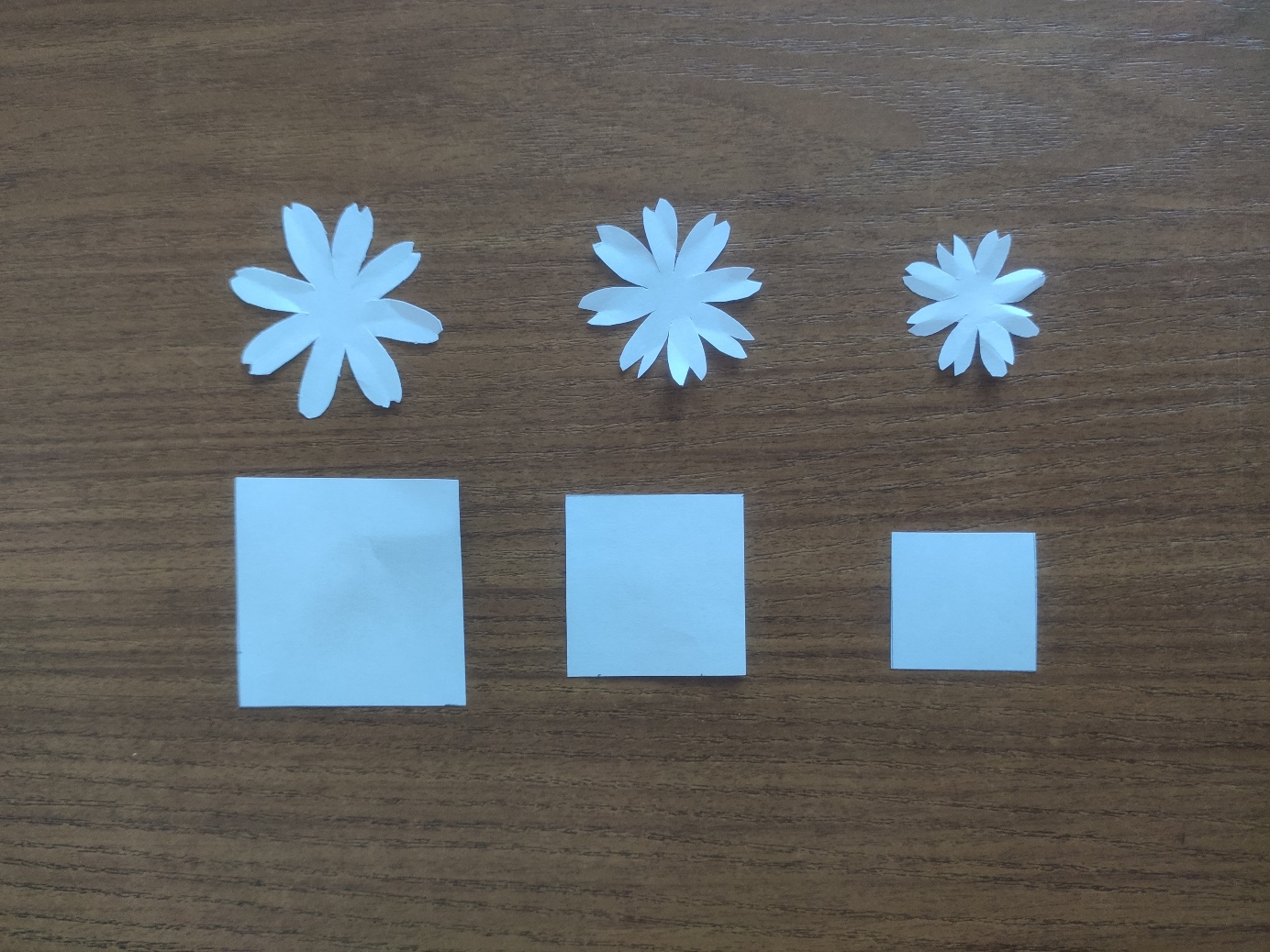 Ход работы
7. А теперь добавим нашей сумочке сияния с помощью страз-наклеек. Клеим их, как на фото. Наша сумочка-сердечко готова!
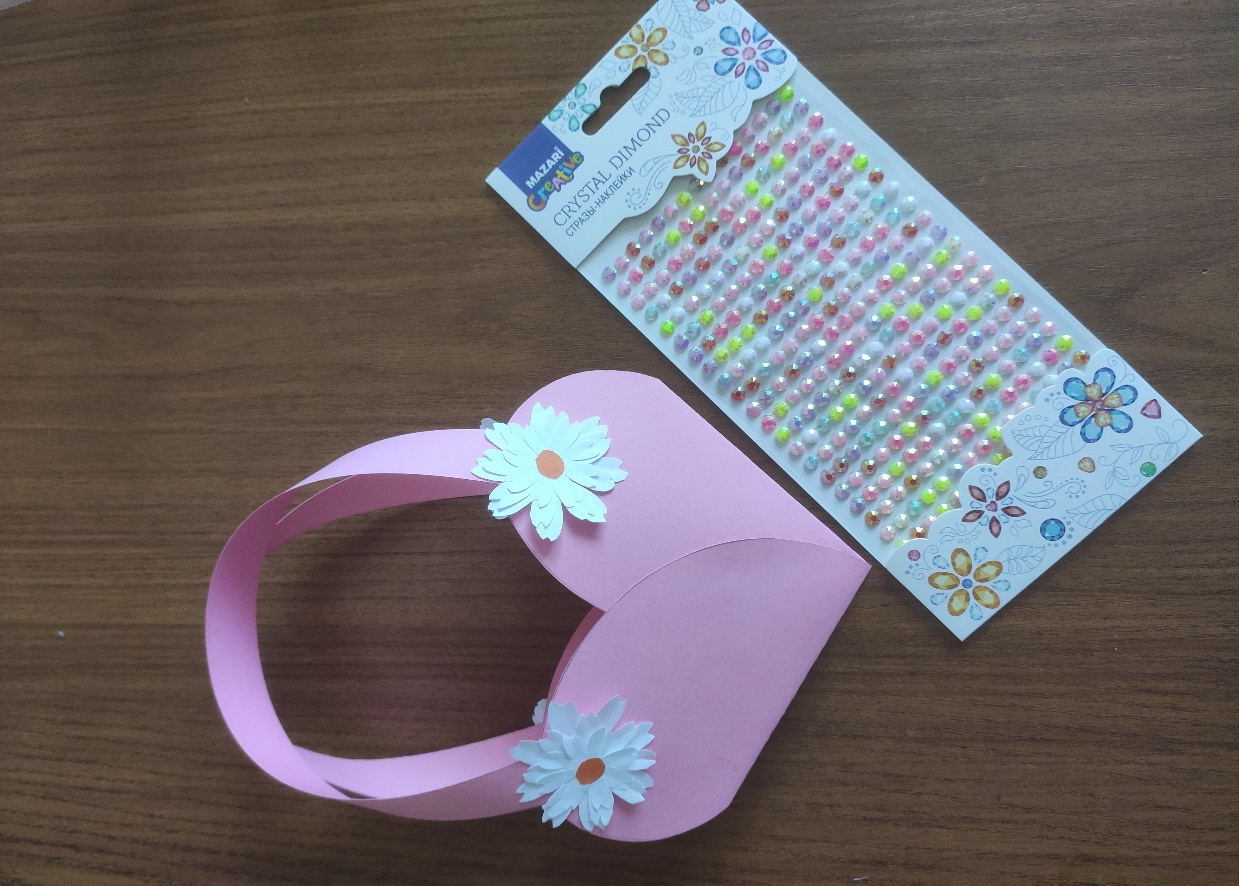 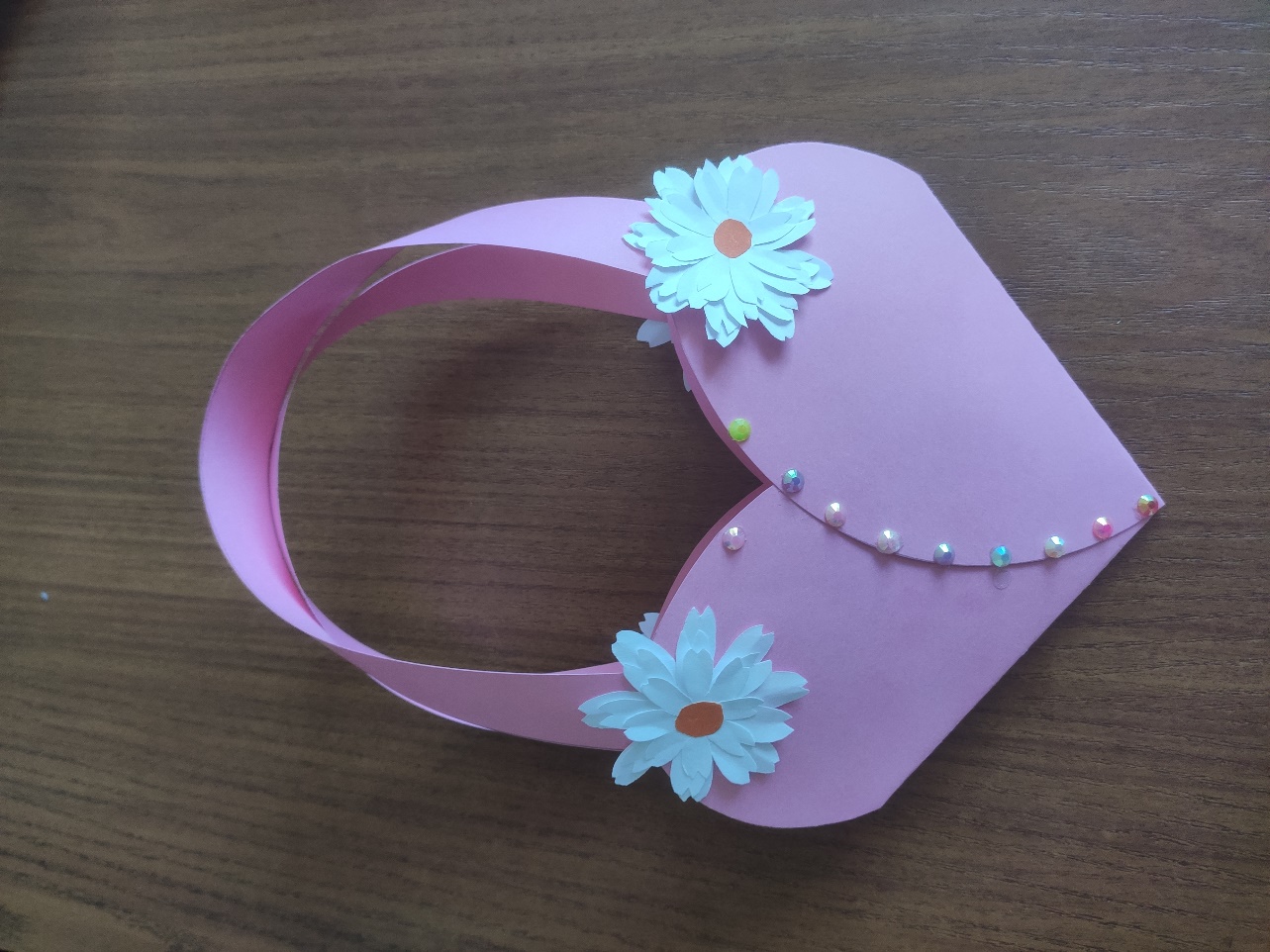 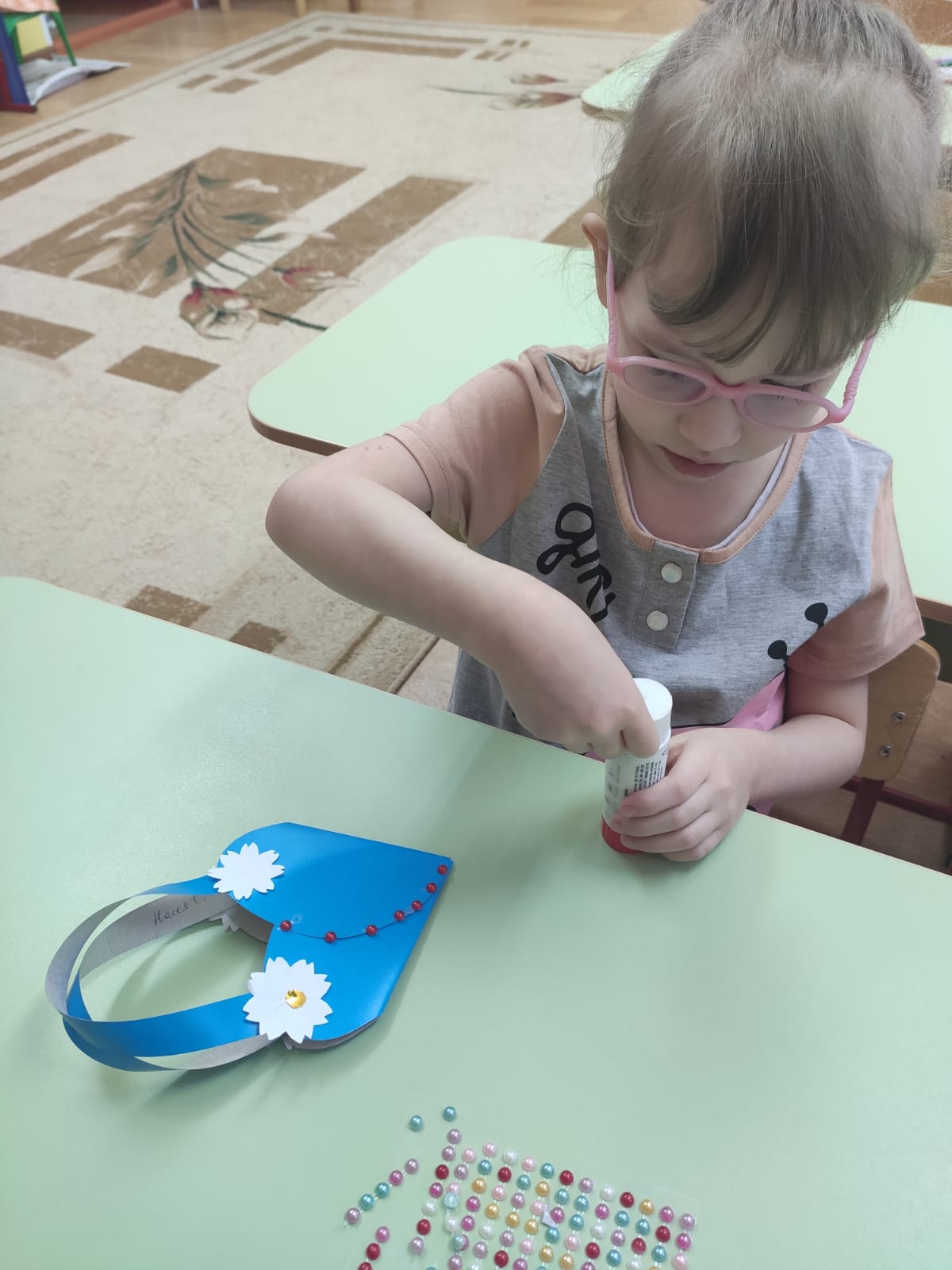